Элементарное музицирование в музыкально-коррекционной деятельности с детьми ОВЗ и РАС
развитие познавательных процессов
стимулирование речевой деятельности
развитие моторики
эмоционально-волевой и личностной сфер
социализации
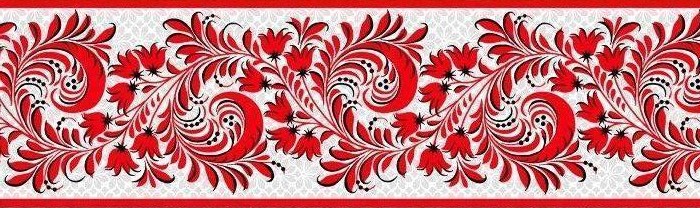 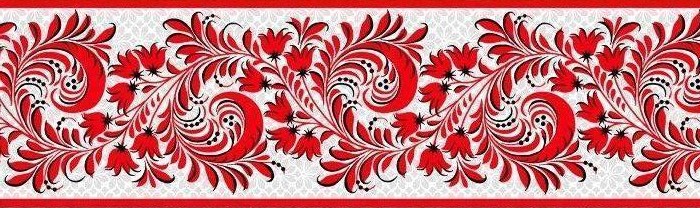 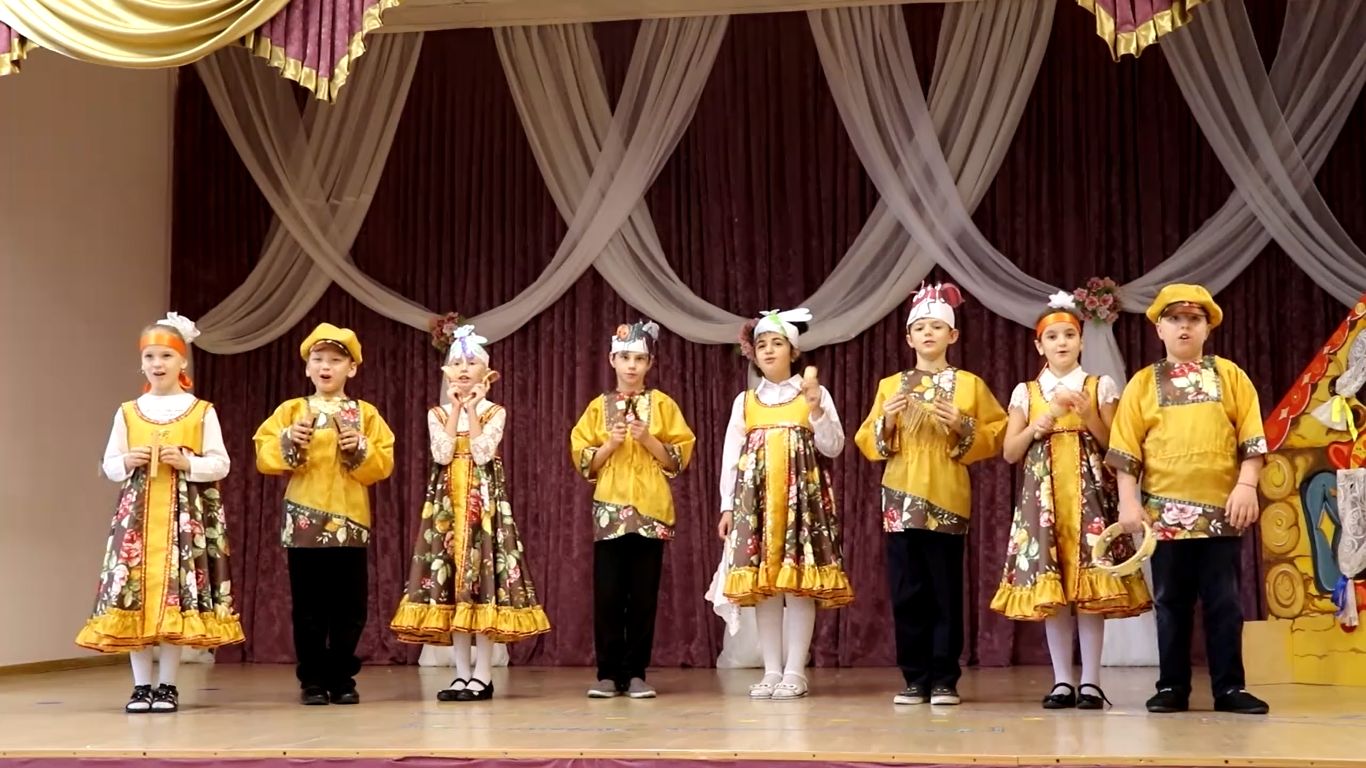 «Учимся, делая и творя»Концертное выступление«Как у наших, у ворот» 3 класс
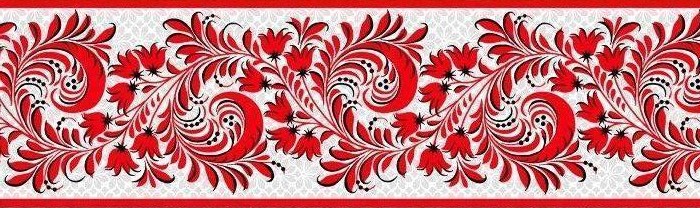 Играть многопланово«Солнышко и дождик»
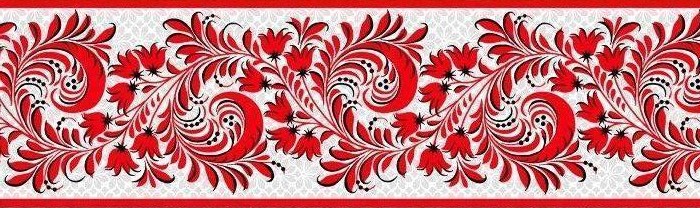 Элементарное музицирование  придает  важное коррекционное и педагогическое значение:
-музицирование как фактор развития ребёнка;
- музицирование как деятельность общения;
-способ ознакомления ребёнка с широким спектром видов человеческой деятельности;
-мягкая коррекционная направленность в соответствии с особенностями развития ребёнка;
-деликатное диагностирование социально-психологического и музыкального уровня развития ребёнка;
-способ приобщения ребёнка как к самостоятельной творческой деятельности, так и к  миру музыкальной и общей культуры;
- способ подарить ребёнку радость от игры.
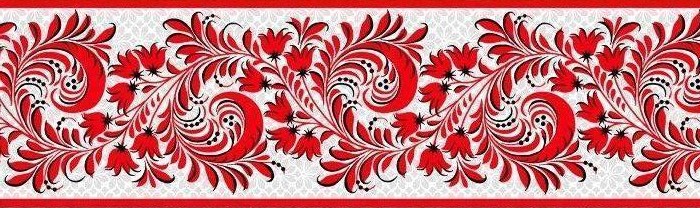 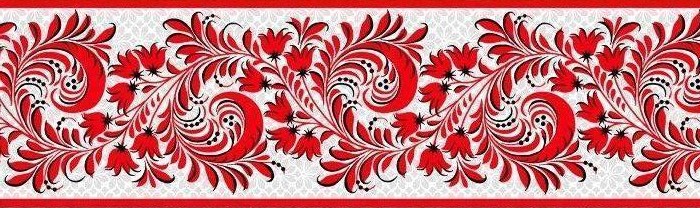 «меньше обучать - больше взаимодействовать». Пальчиковая игра «Ёжик»
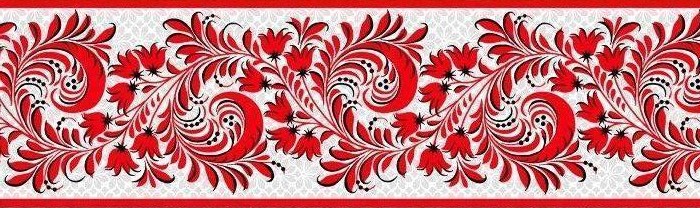 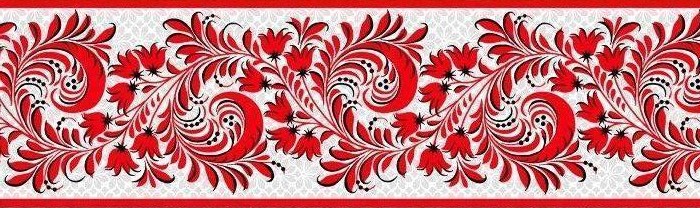 Алгоритм работы со сказкой:
1. Знакомство со сказкой, характеристика сказочных героев.
2. Выбор музыкальных и шумовых инструментов для озвучивания.
3. Распределение музыкальных инструментов среди детей, проба их звучания.
4. Озвучивание сказки.
5. Выделение пауз в тексте для звукоподражания и музицирования.
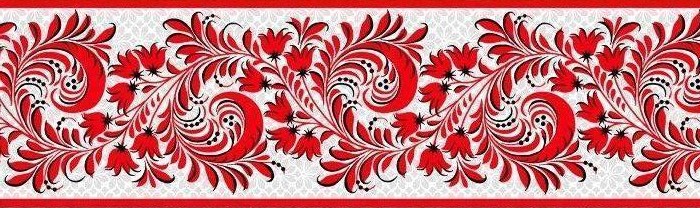 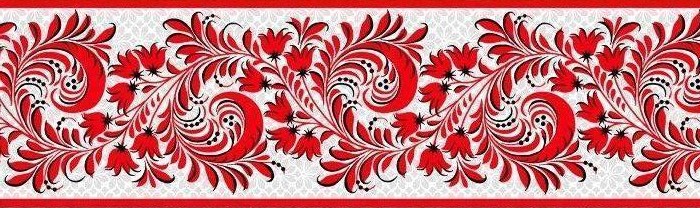 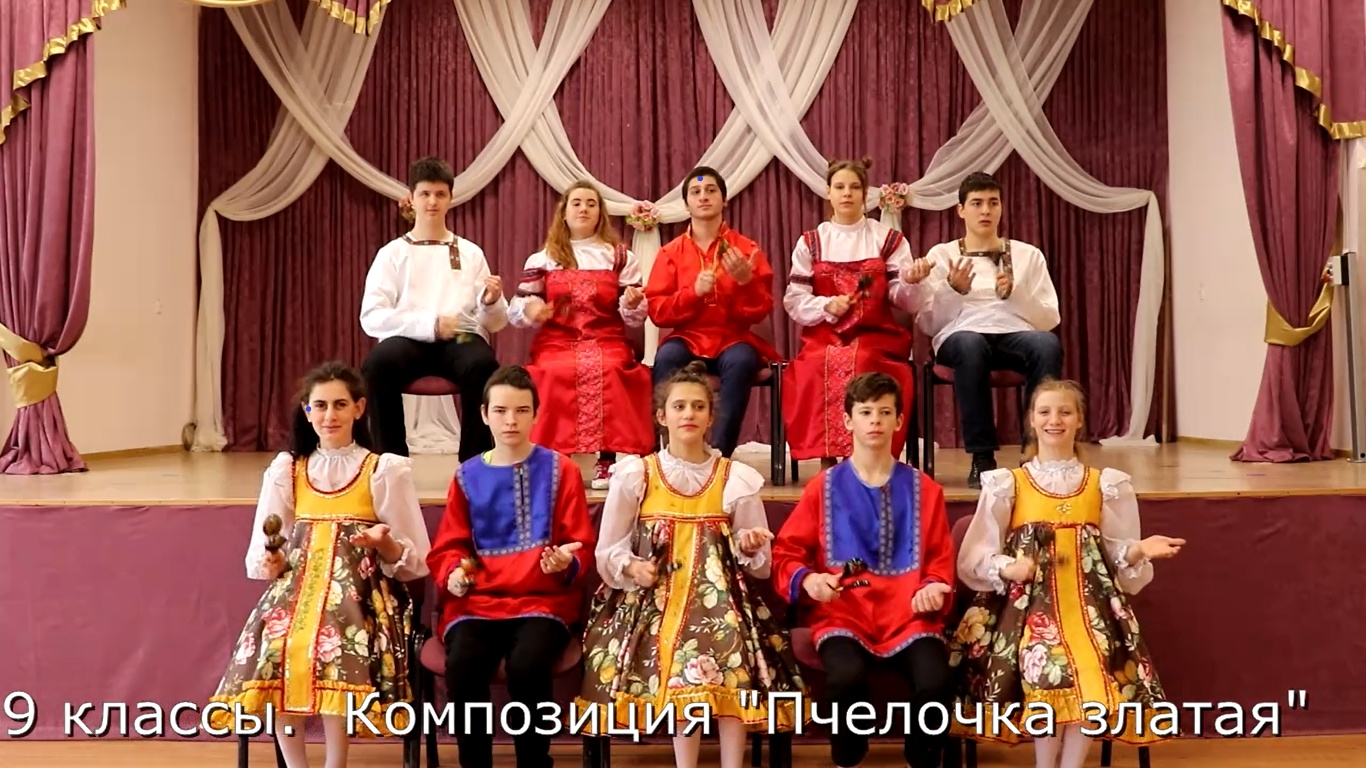 Музицирование как деятельность общения
Алгоритм работы со сказкой:
1. Знакомство со сказкой, характеристика сказочных героев.
2. Выбор музыкальных и шумовых инструментов для озвучивания.
3. Распределение музыкальных инструментов среди детей, проба их звучания.
4. Озвучивание сказки.
5. Выделение пауз в тексте для звукоподражания и музицирования.
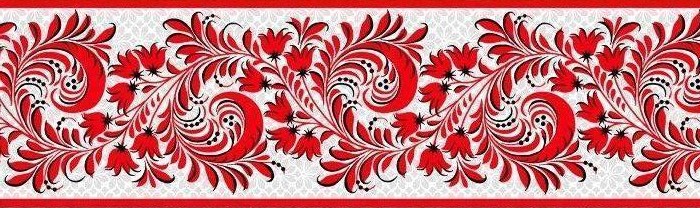 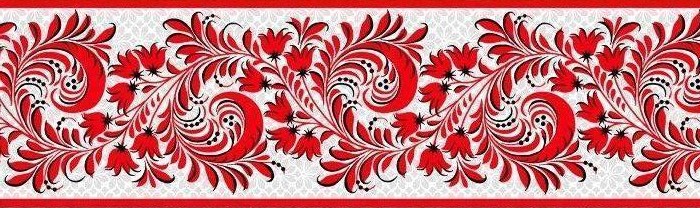 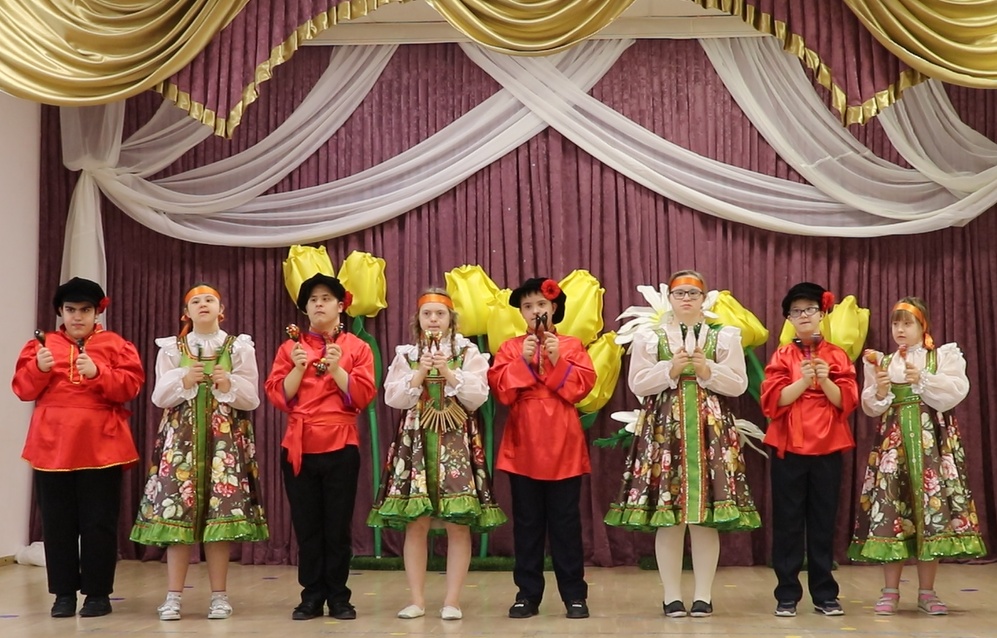 Инструментальный ансамбля «Весёлые ложкари»
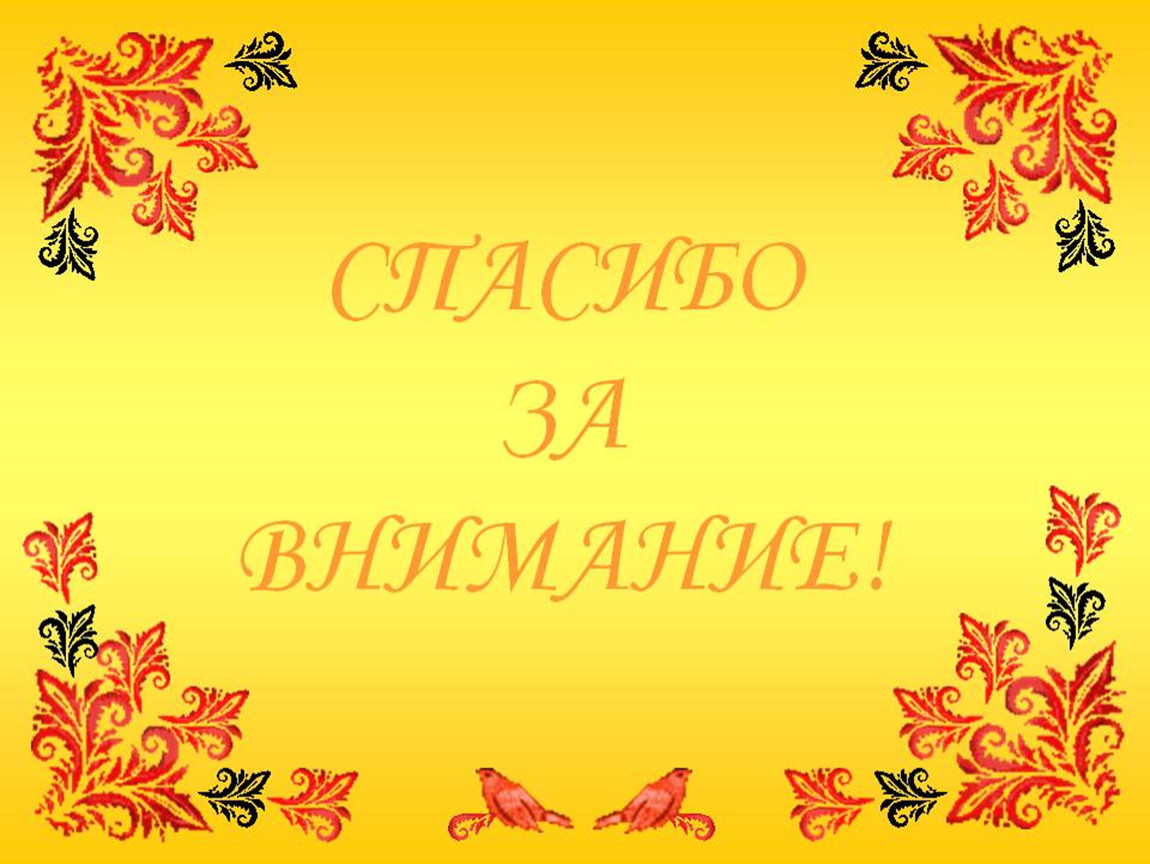